THÂN MẾN CHÀO CÁC EM HỌC SINH ĐẾN VỚI BÀI HỌC MỚI
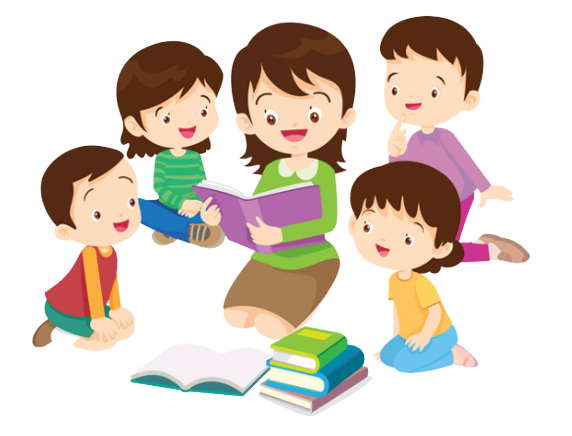 KHỞI ĐỘNG
Nhắc lại khái niệm về quá trình quang hợp ở thực vật, nêu phương trình quang hợp  
Nêu các yếu tố ảnh hưởng đến quá trình quang hợp ở thực vật
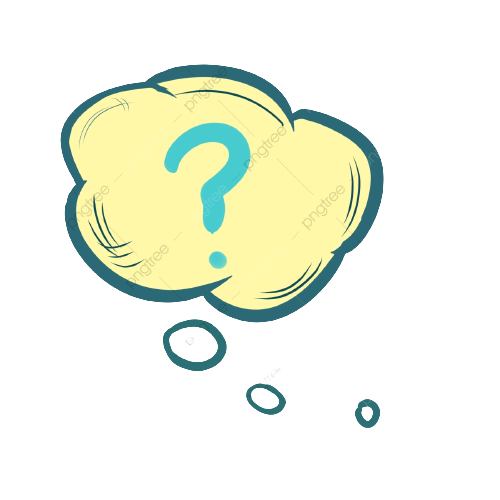 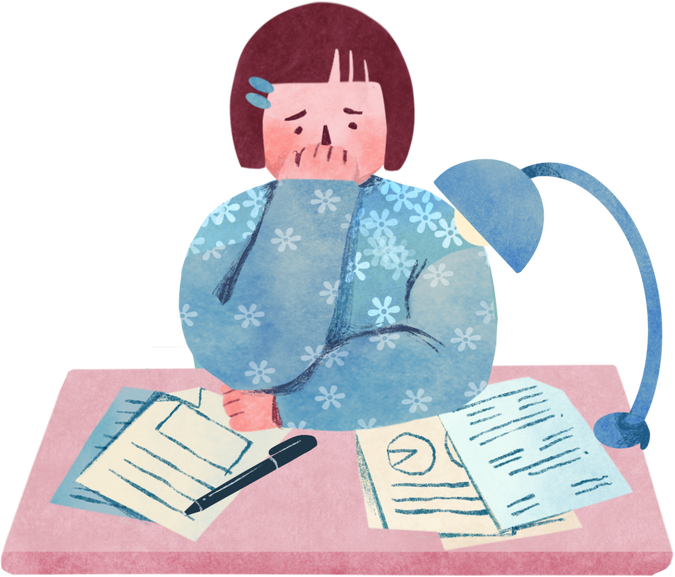 Quang hợp là quá trình tổng hợp các chất hữu cơ từ các chất vô cơ nhờ năng lượng ánh sáng. Trong đó, năng lượng ánh sáng mặt trời được lục lạp ở lá cây hấp thụ, chuyển hóa thành dạng năng lượng hóa học tích trữ trong các hợp chất hữu cơ (glucose, tinh bột), đồng thời giải phóng khí oxygen.
Ánh sáng
Glucose + khí oxygen
Nước + khí carbon dioxide
Chất diệp lục
Phương trình quang hợp:
 

Một số yếu tố ảnh hưởng đến quá trình quang hợp: ánh sáng, nước, carbon dioxide, nhiệt độ
BÀI 24. THỰC HÀNH CHỨNG MINH QUANG HỢP Ở CÂY XANH 
(2 TIẾT)
NỘI DUNG BÀI HỌC
2
Các bước tiến hành
Chuẩn bị
1
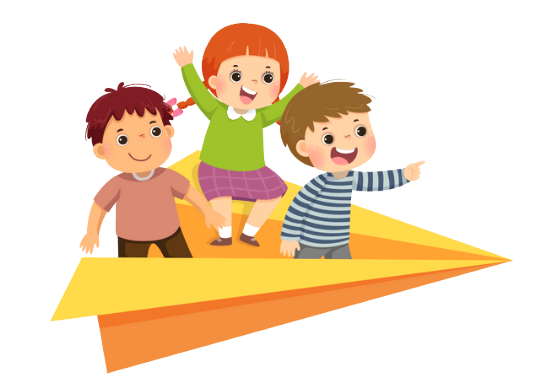 1.Chuẩn bị
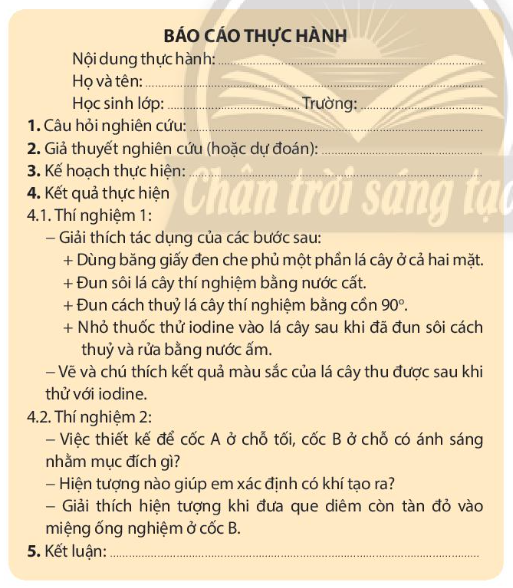 Tác dụng của việc dùng băng giấy đen che phủ một phần lá ở cả hai mặt? 
Phần nào của lá thí nghiệm đã tạo ra tinh bột? Vì sao?
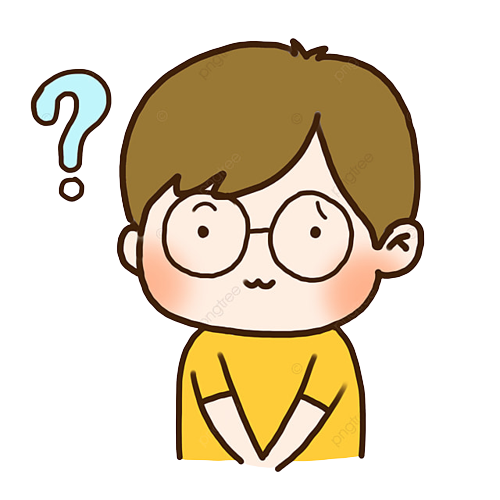 Dụng cụ: Đèn cồn, giá đỡ, ống nghiệm, kẹp ống nghiệm, cốc thủy tinh, panh
Hóa chất: Cồn 900, dung dịch iodine, nước cất
Mẫu vật: Chậu cây xanh (cây rau lang, cây trầu bà, cây hoa giấy,...)
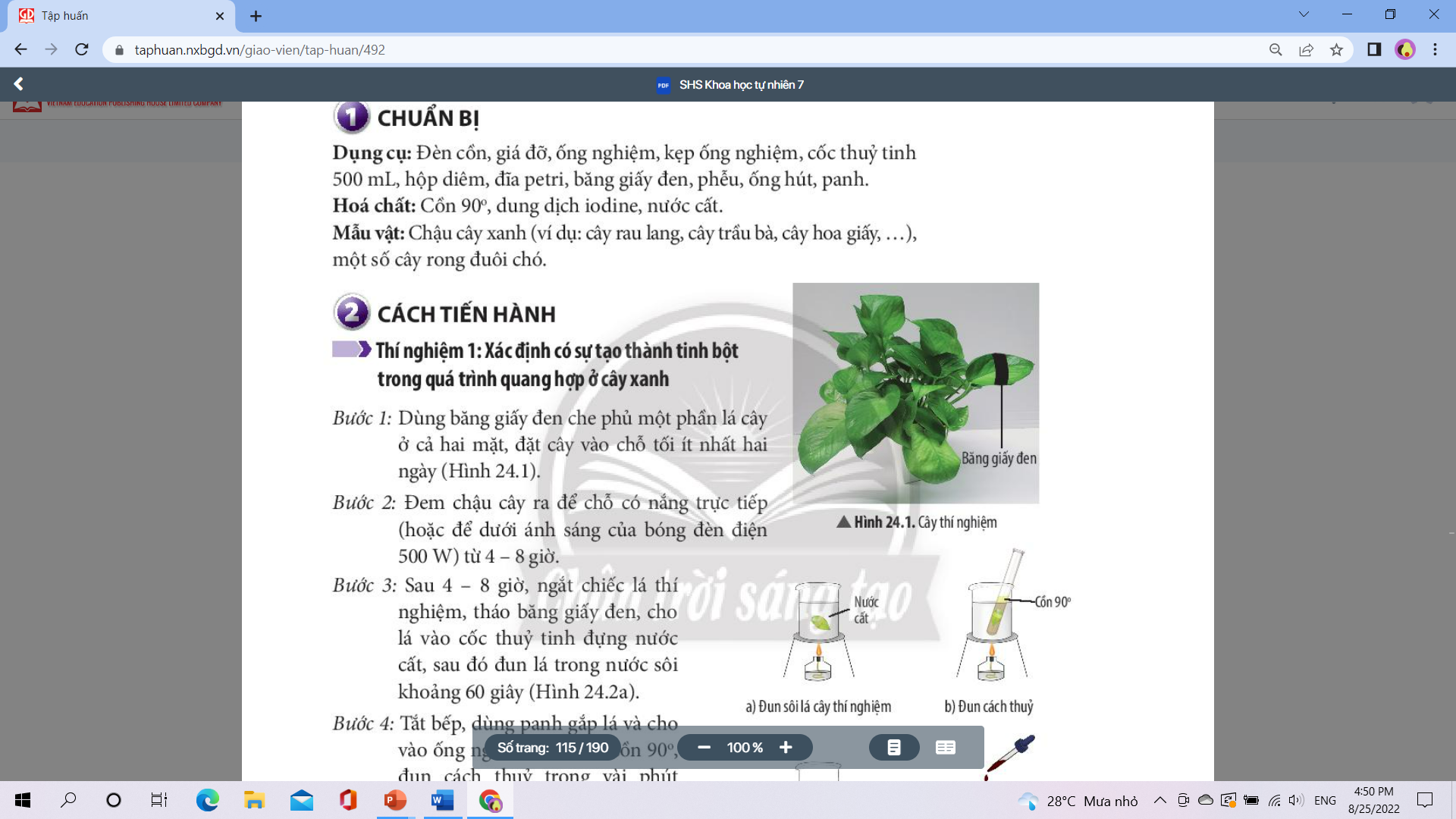 2. Các bước tiến hành
* Thí nghiệm 1: Xác định có sự tạo thành tinh bột trong quá trình quang hợp ở cây xanh
Bước 2: Đem chậu cây ra để chỗ có nắng trực tiếp (hoặc để dưới ánh sáng của bóng đèn điện 500W) từ 4 – 8 giờ
Bước 1: Dùng băng giấy đen che phủ một phần lá cây ở cả hai mặt, đặt cây vào chỗ tối ít nhất hai ngày.
Bước 3: Sau 4 – 8 giờ, ngắt chiếc lá thí nghiệm, tháo băng giấy đen, cho lá vào cốc thủy tinh đựng nước cất, sau đó đun lá trong nước sôi khoảng 60 giây (24.2a)
Bước 4: Tắt bếp, dùng panh gắp lá và cho vào ống nghiệm có chứa cồn 900 đun cách thủy trong vài phút (hoặc cho đến khi thấy lá mất màu xanh lục) (24.2b)
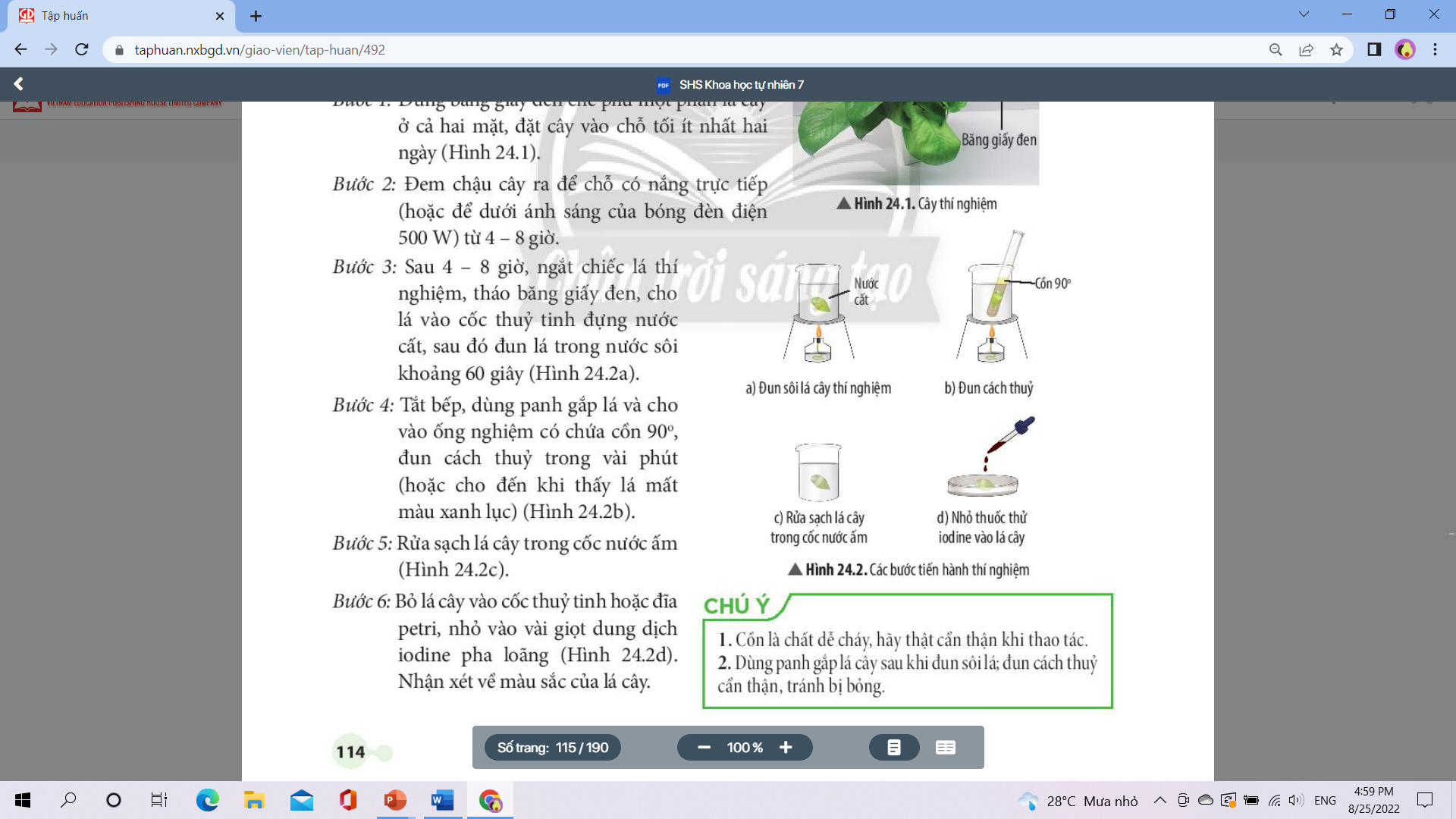 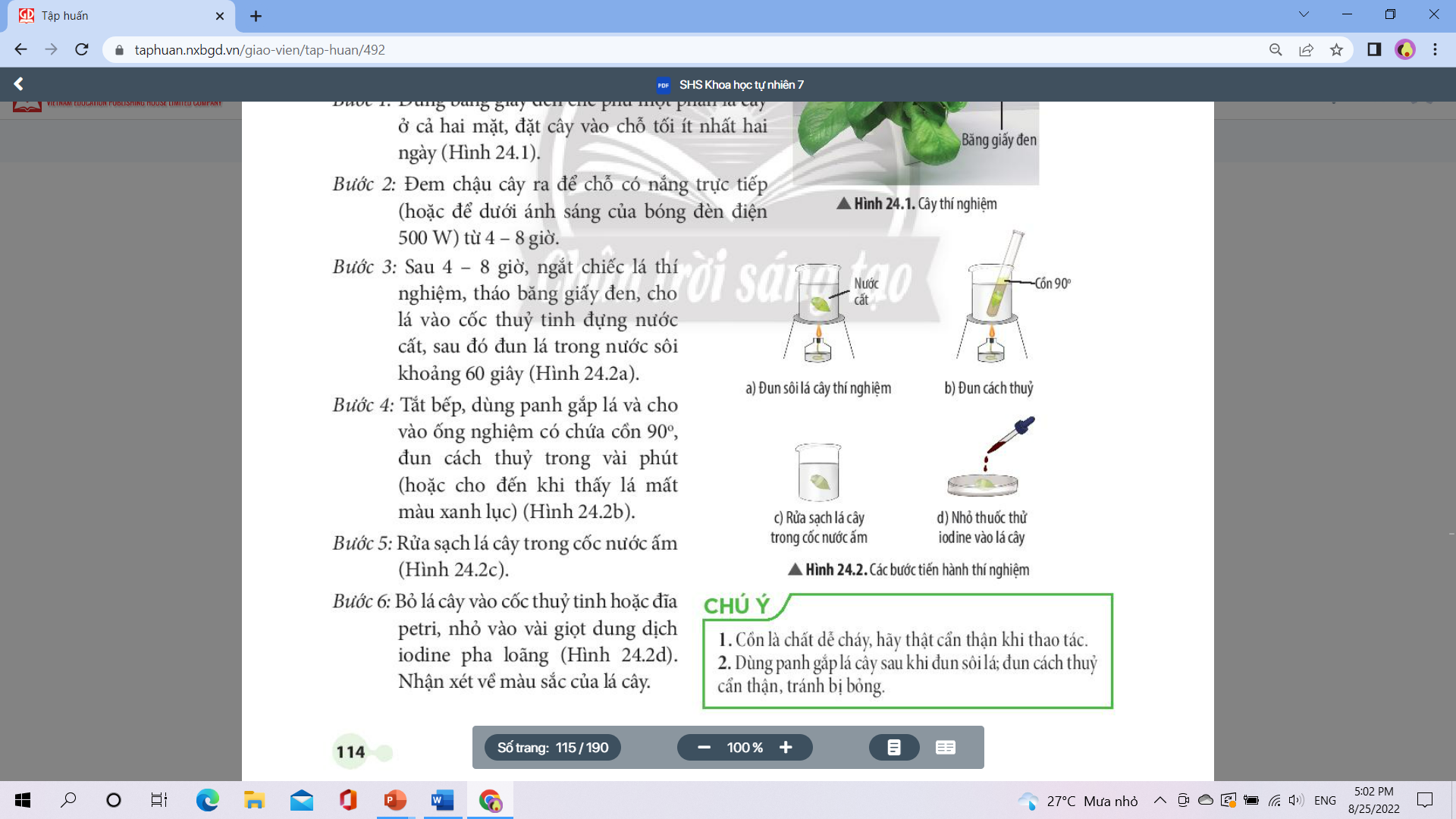 Bước 6: Bỏ lá cây vào cốc thủy tinh hoặc đĩa petri, nhỏ vào vài giọt dung dịch iodine pha loãng (Hình 24.2d). Nhận xét về màu sắc của lá cây.
Bước 5: Rửa sạch lá cây trong cốc nước ấm (Hình 24.2c)
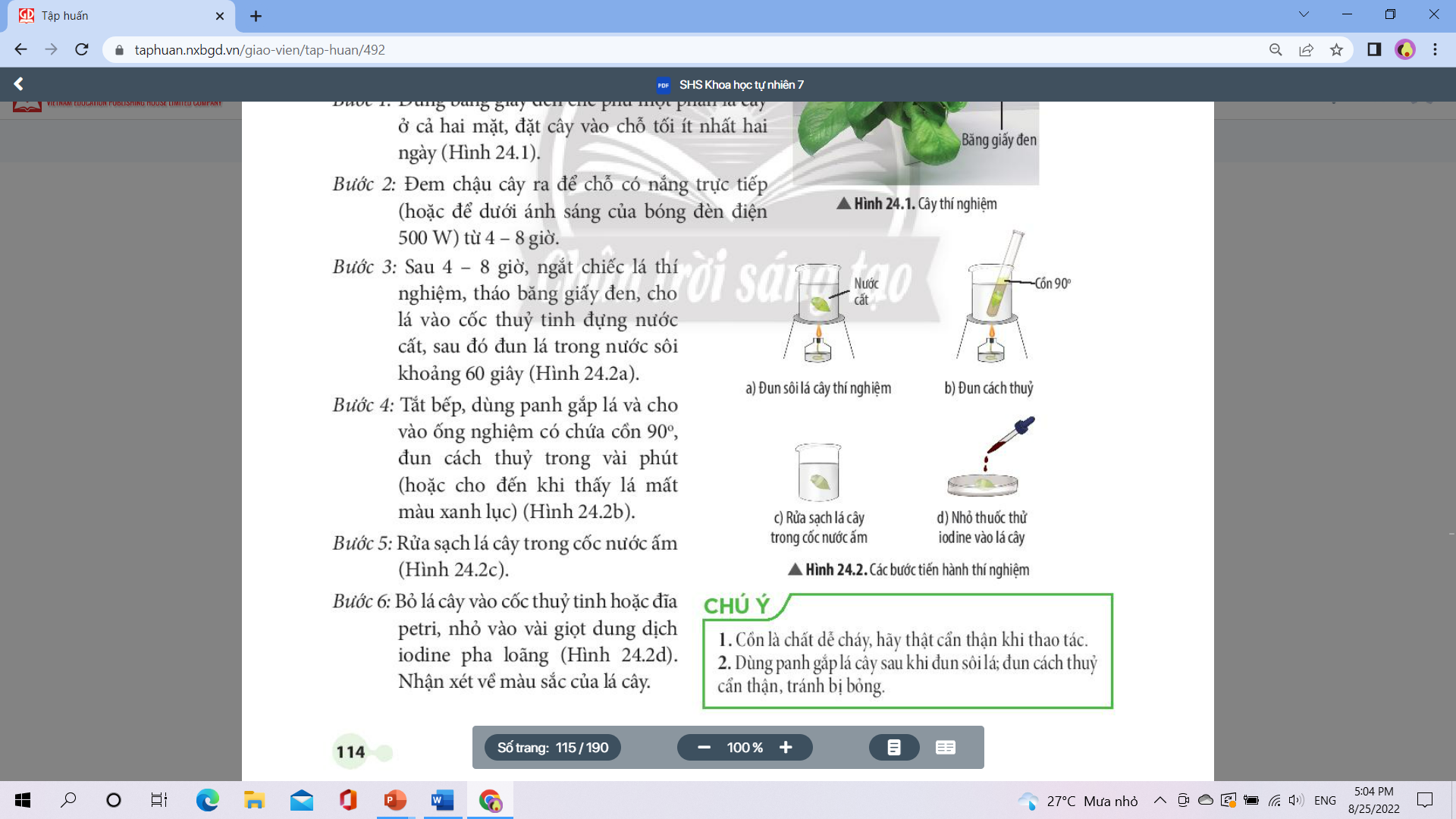 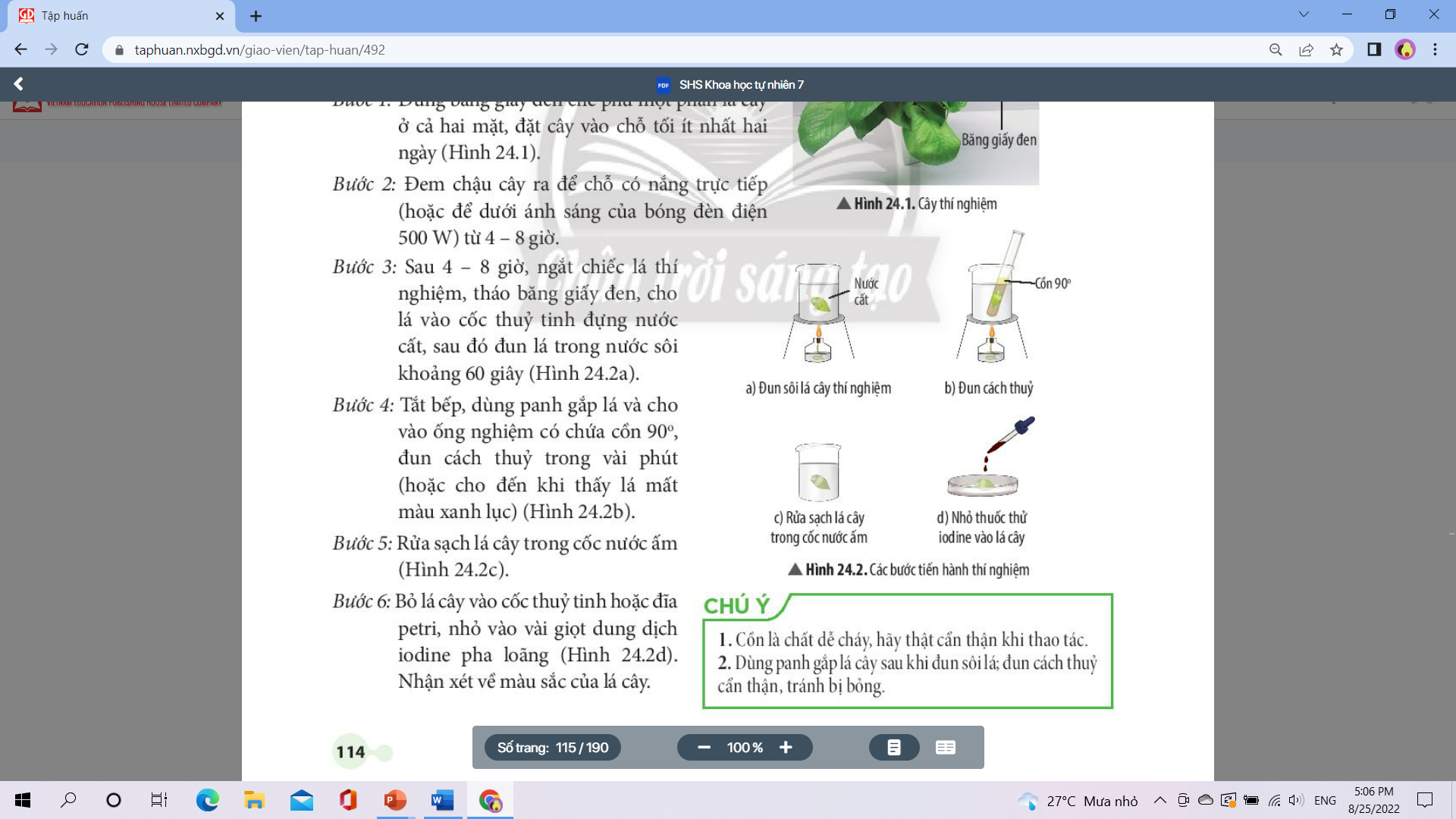 Lưu ý:  vấn đề an toàn khi sử dụng cồn, các ống nghiệm, panh
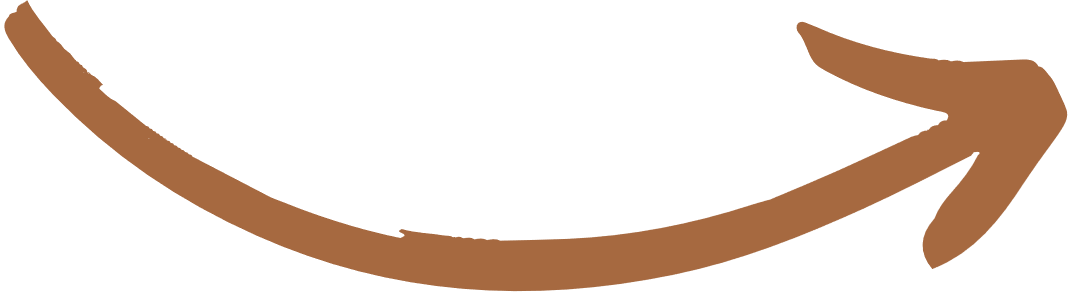 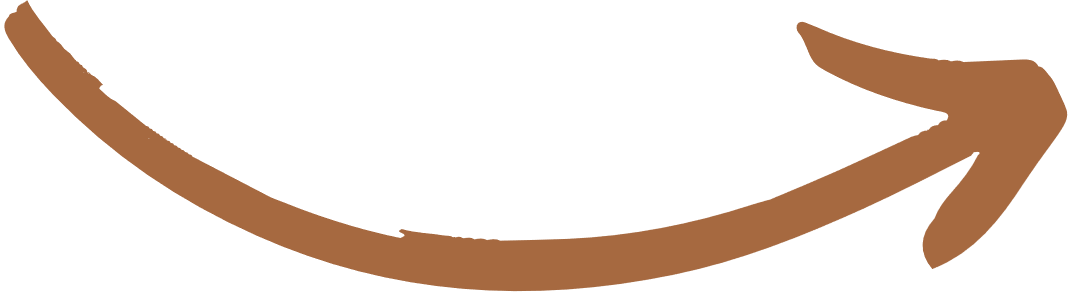 Dùng panh gắp lá cây sau khi đun sôi lá; đun cách thủy cẩn thận, tránh bỏng
Cồn là chất dễ cháy, hãy cẩn thận khi thao tác
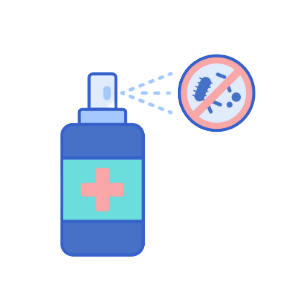 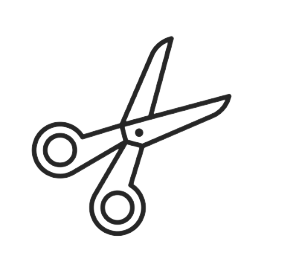 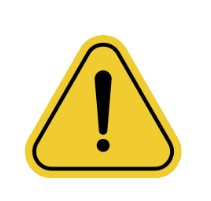 Lưu ý một số thông tin:
Đun sôi lá cây thí nghiệm bằng nước cất: để ngưng các hoạt động sống của tế bào
Nhỏ dung dịch iodine vào lá thí nghiệm: nhằm mục đích kiểm tra sự có mặt của tinh bột trong các phần của lá
Đun lá trong dung dịch cồn 900: để tẩy chất diệp lục trong lá
Các nhóm thực hành thí nghiệm theo các bước như hình 24.






Ghi nhận lại hiện tượng 
Kết luận vào báo cáo thực hành
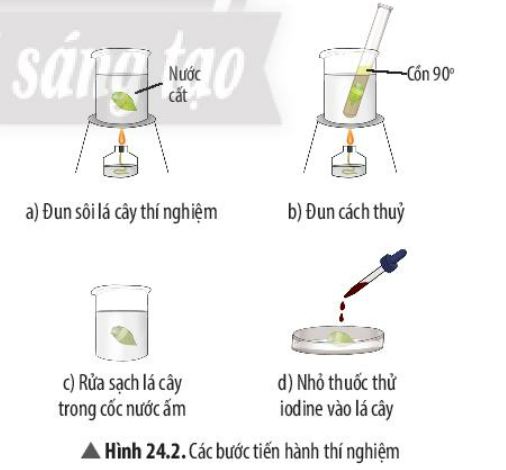 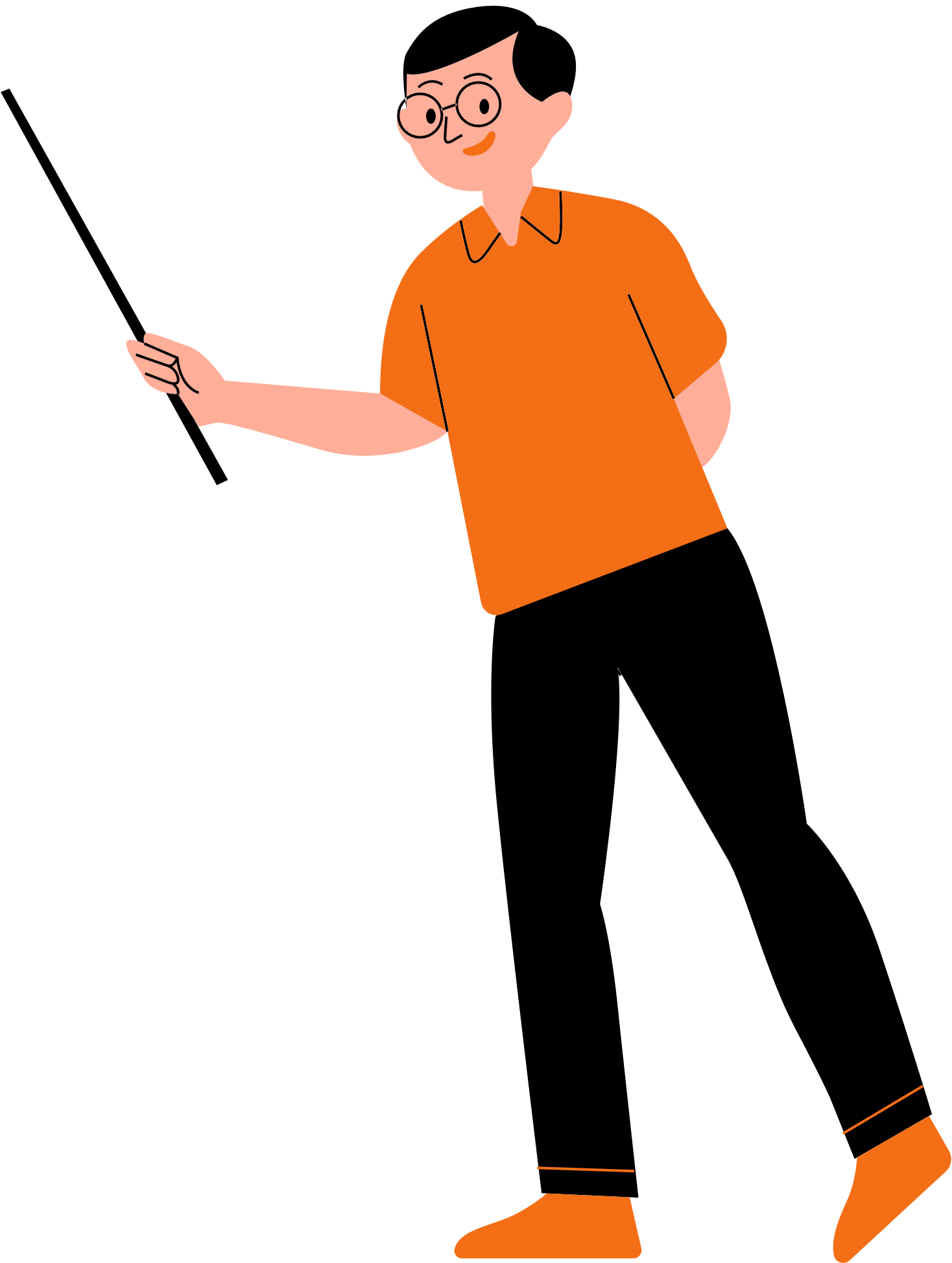 * Thí nghiệm 2:Phát hiện sự tạo thành khí oxygen trong quá trình quang hợp
Chuẩn bị:
Dụng cụ: cốc thủy tinh, phễu thủy tinh, que diêm 


Hóa chất: nước 


Mẫu vật: cây rong đuôi
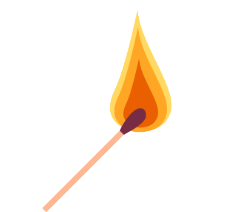 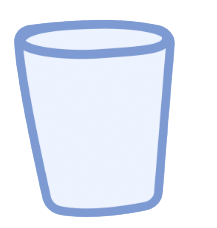 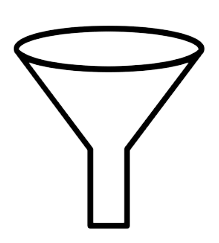 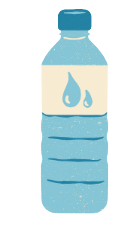 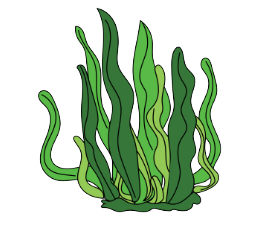 Bước tiến hành:
Bước 1: Đổ khoảng 400 ml nước vào hai cốc thuỷ tinh (đánh dấu A, B). 
Bước 2:Lấy vài cây rong đuôi chó cho vào phễu thuỷ tinh, sau đó nhẹ nhàng đặt vào các cốc thuỷ tinh (Hình 24.3a)



Bước 3: Đổ đầy nước vào ống nghiệm, dùng tay bịt chặt miệng ống, sau đó cẩn thận úp ống nghiệm vào phễu sao cho không có bọt khí lọt vào (Hình 24.3b).
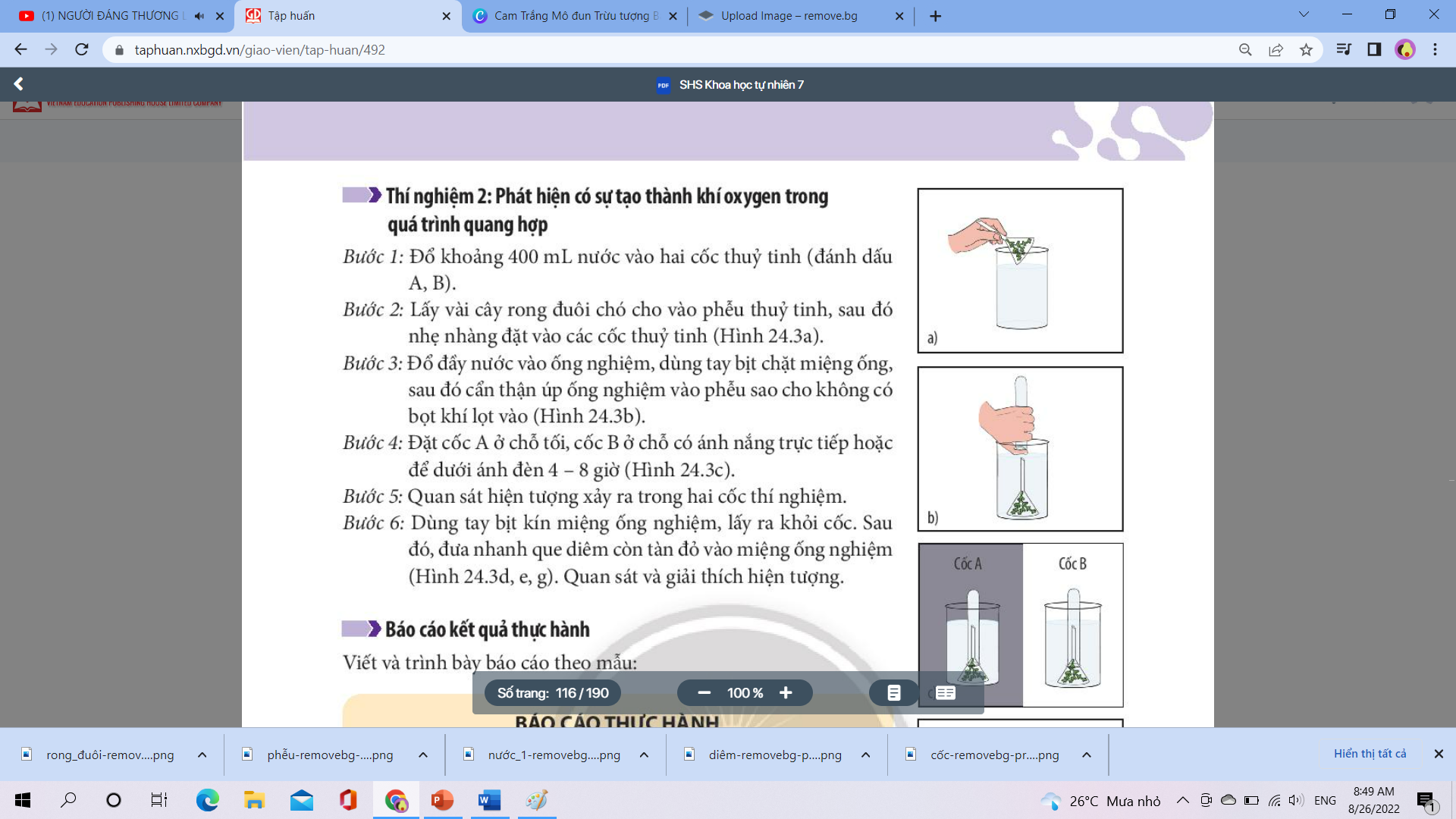 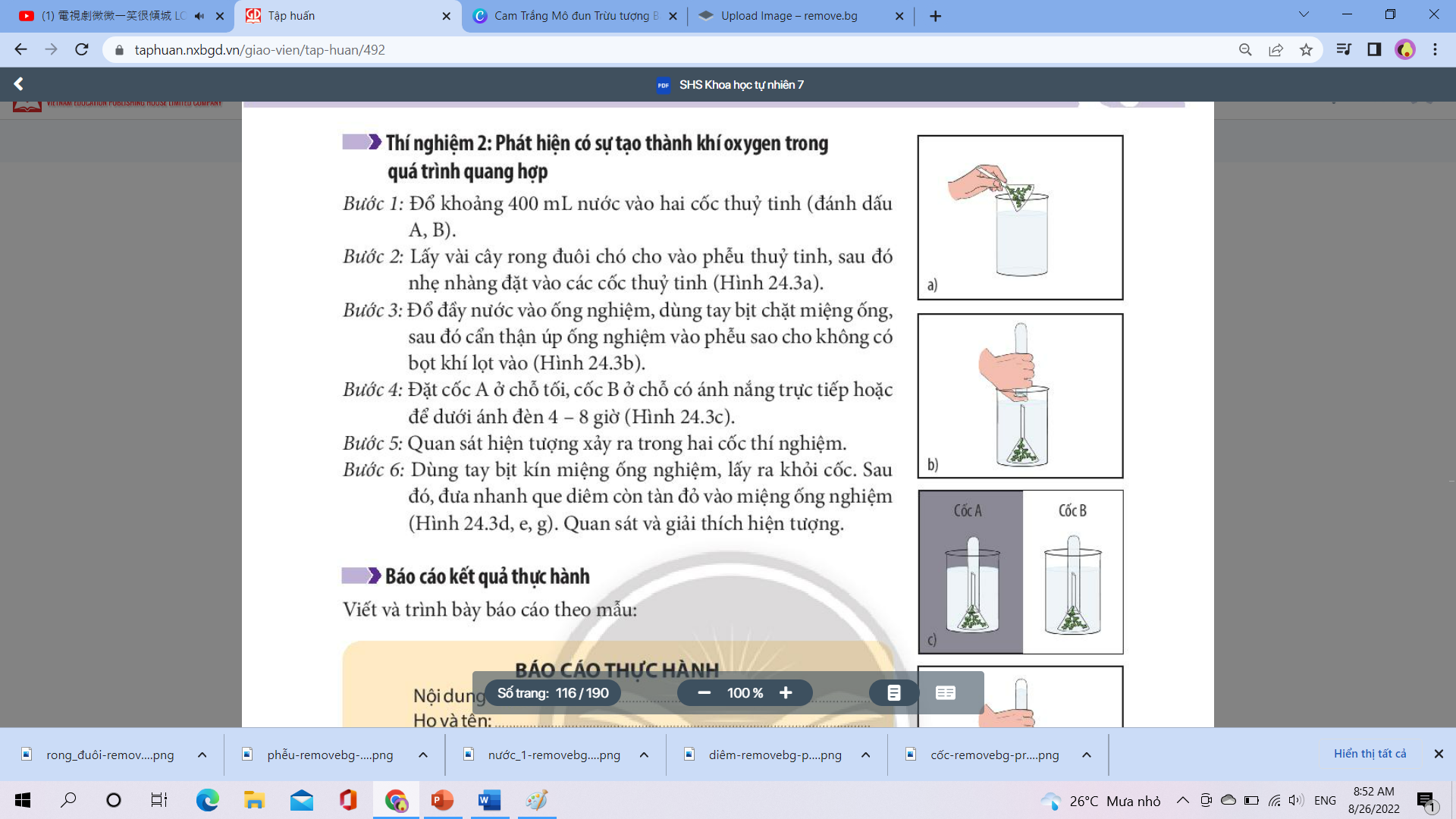 Bước 4: Đặt cốc A ở chỗ tối, cốc B ở chỗ có ánh nắng trực tiếp hoặc để dưới ánh đèn 4 - 8 giờ (Hình 24.3c).



Bước 5: Quan sát hiện tượng xảy ra trong hai cốc thí nghiệm.
Bước 6: Dùng tay bịt kín miệng ống nghiệm, lấy ra khỏi cốc. Sau đó, đưa nhanh que diêm còn tàn đỏ vào miệng ống nghiệm (Hình 24.3d, e, g).
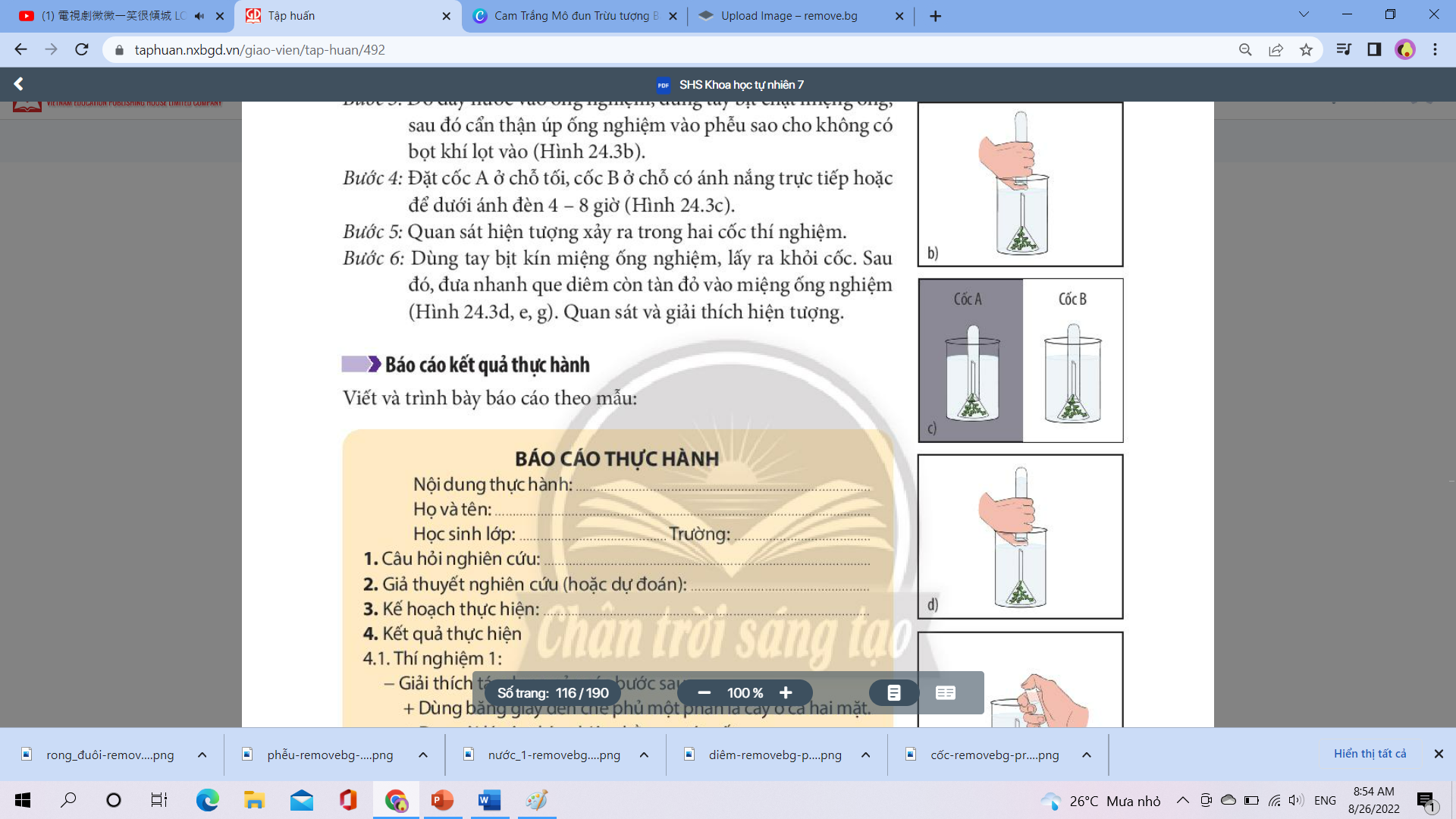 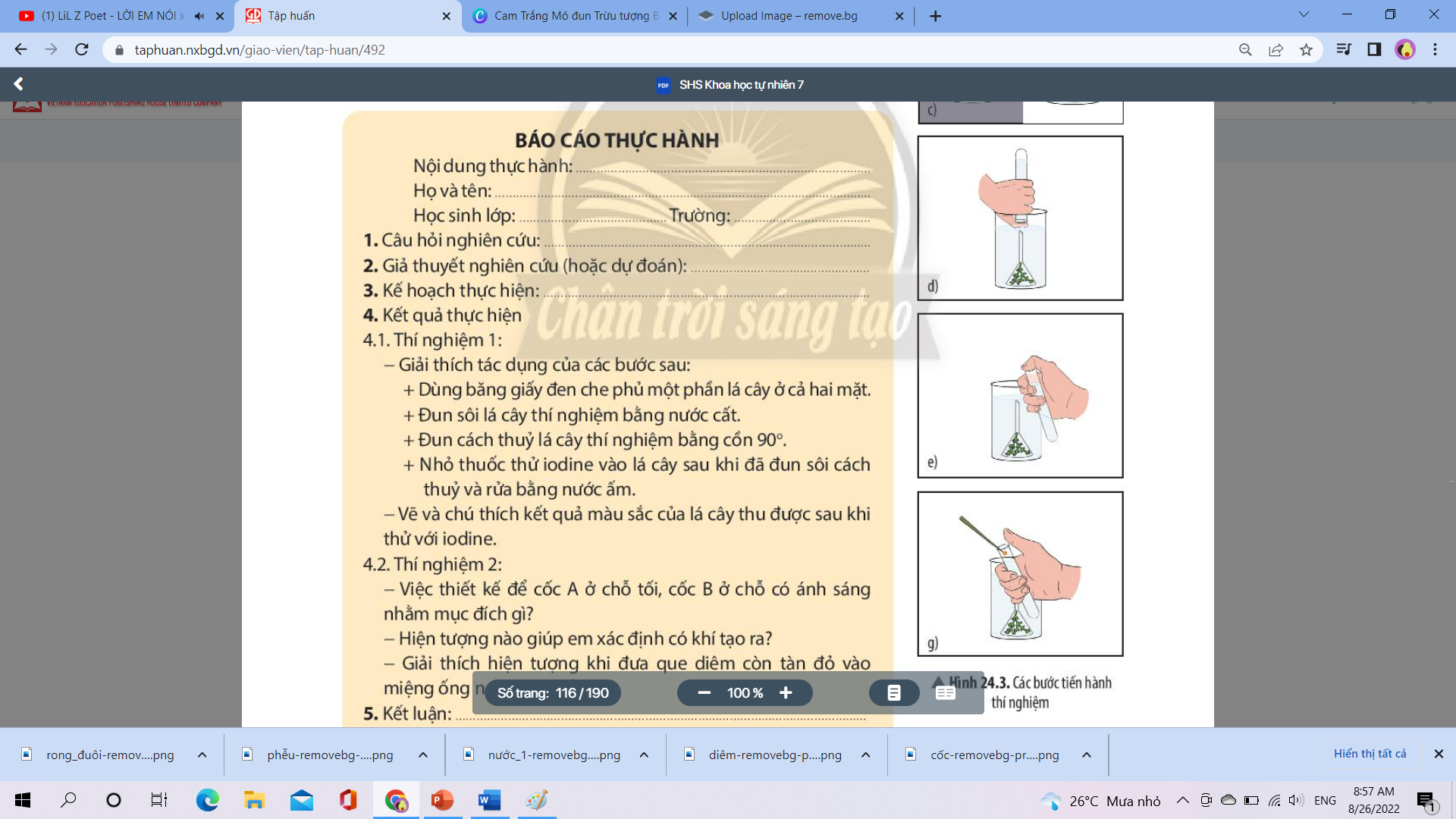 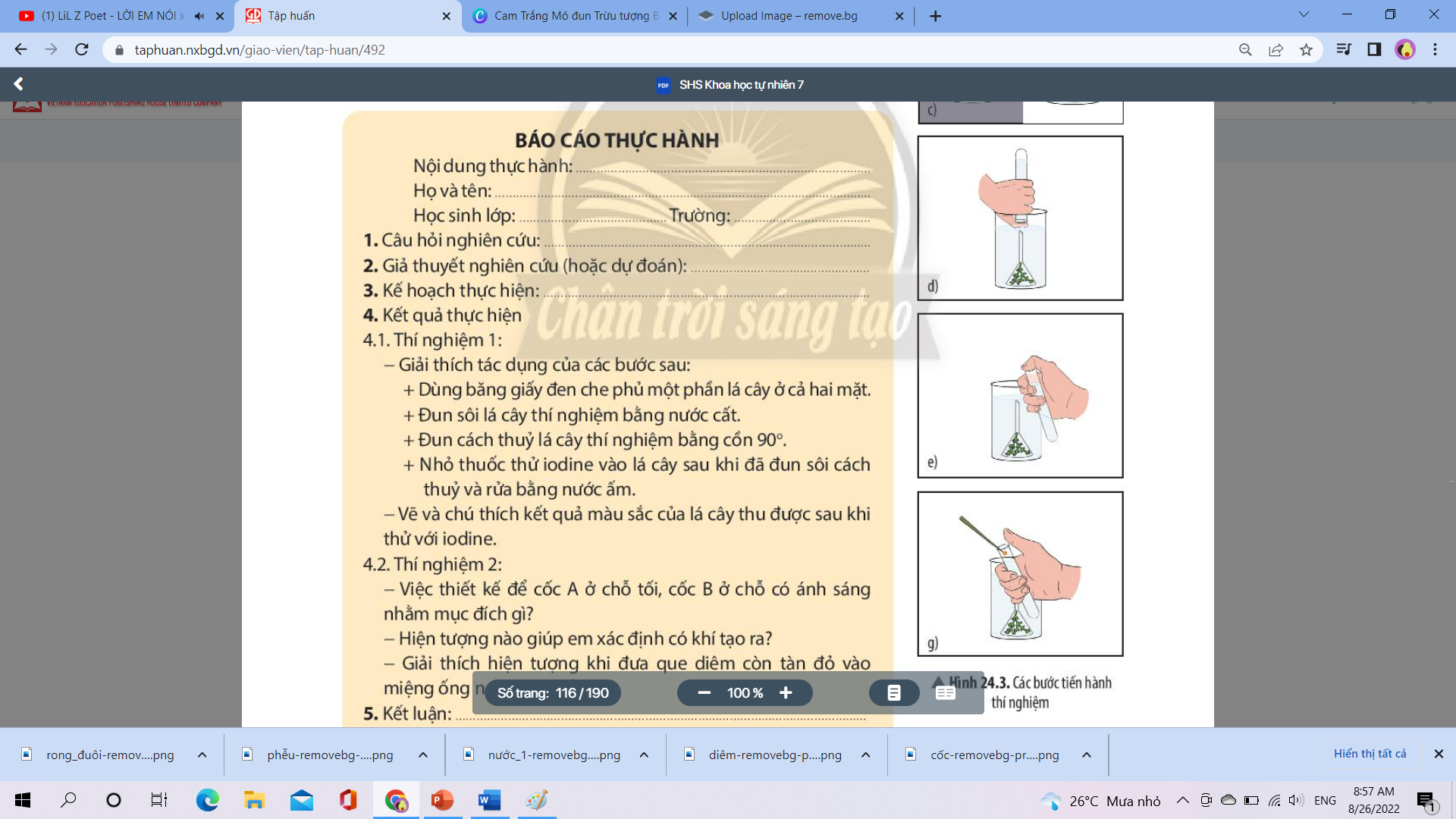 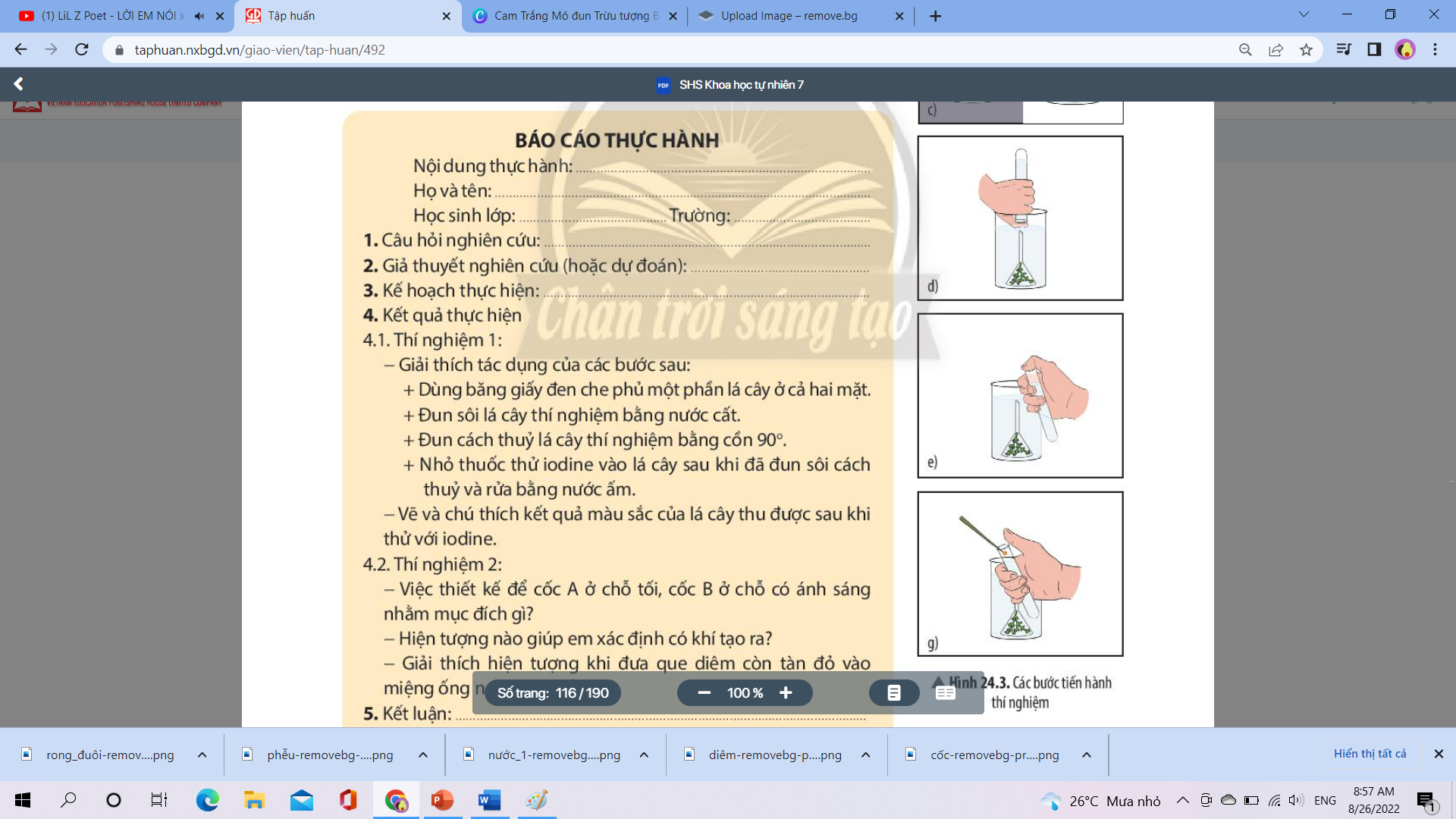 Quan sát video và ghi kết quả thí nghiệm vào báo cáo thực hành.
Lưu ý một số thông tin:
Việc để cốc A ở chỗ tối và cốc B ở chỗ sáng nhằm mục đích kiểm chứng khi không có ánh sáng lá cây sẽ không thực hiện quá trình quang hợp, kết quả sẽ không tạo ra khí oxygen
Hiện tượng có bọt khí xuất hiện chứng tỏ đã có khí tạo ra ở cốc B khi được đặt nơi có ánh sáng
Khi đưa qua diêm còn tàn đỏ vào miệng ống nghiệm ở cốc B, que diêm bùng cháy do khí oxygen duy trì sự cháy
LUYỆN TẬP
Hoàn thiện báo cáo theo mẫu trong SGK
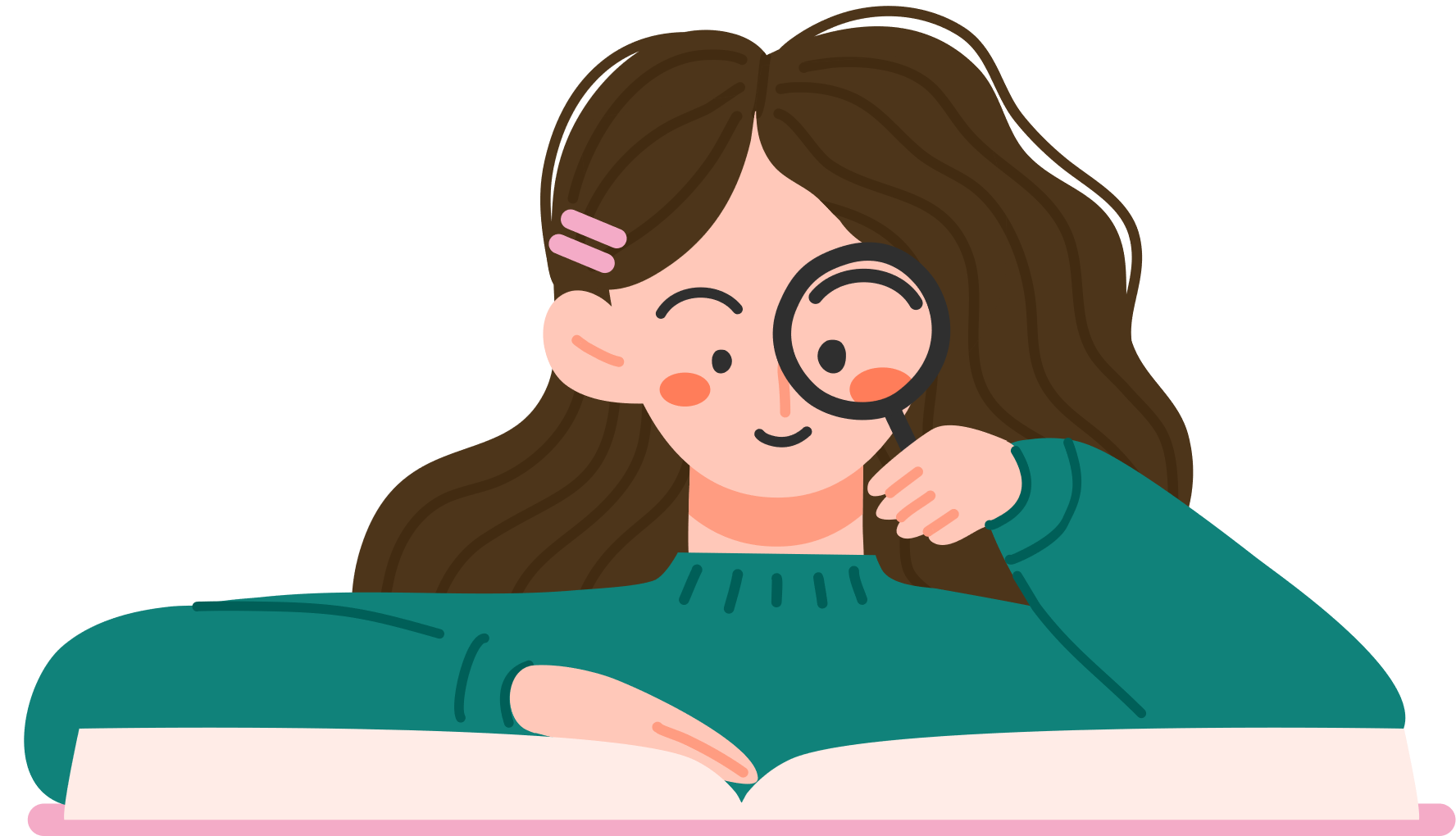 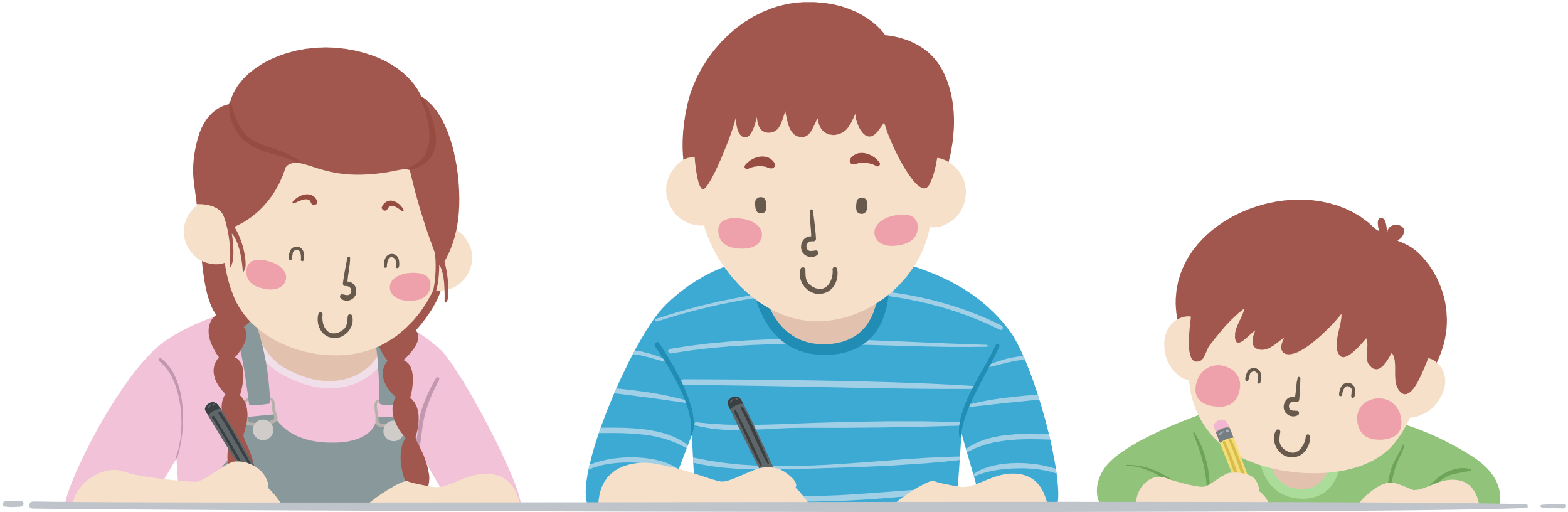 VẬN DỤNG
Câu 1. Có nên đun mẫu lá thí nghiệm trong cồn trực tiếp trên ngọn lửa không?
Câu 2. Vì sao chúng ta phải rót đầy nước vào trong hai ống nghiệm?
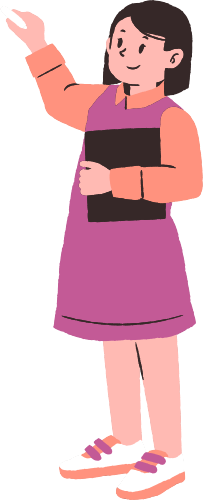 Câu 1.
Không nên vì cồn là dung dịch dễ cháy nên rất nguy hiểm khi đun trực tiếp trên ngọn lửa.
Câu 2. 
Để kiểm soát lượng khí được tạo thành chứa trong ống nghiệm sau thí nghiệm.
HƯỚNG DẪN VỀ NHÀ
2.Tìm hiểu nội dung bài 25. Hô hấp tế bào
1.Ôn tập và ghi nhớ kiến thức vừa học.
CẢM ƠN CÁC EM ĐÃ 
LẮNG NGHE BÀI GIẢNG!
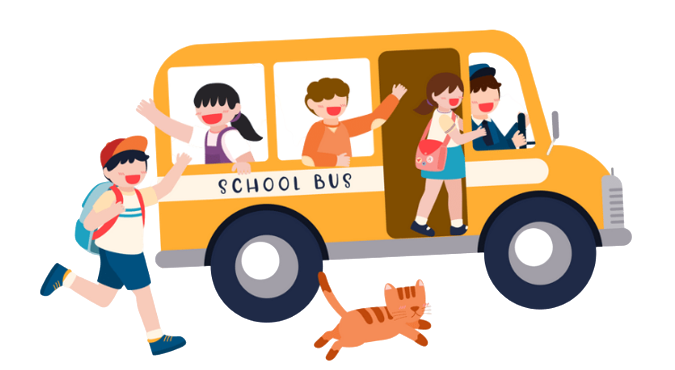